БЮДЖЕТ ДЛЯ ГРАЖДАН
Отчет об исполнении бюджета Калиновского сельского поселения Азовского района 
за 2022 год
Уважаемые жители Калиновского сельского поселения!
Представляю вашему вниманию Отчет об исполнении бюджета Калиновского сельского поселения Азовского района за 2022 год в рамках проекта «Бюджет для граждан». 
	«Бюджет для граждан» предназначен, прежде всего, для жителей, не обладающих специальными знаниями в сфере бюджетного законодательства. Информация, представленная в данной презентации, знакомит жителей с основными характеристиками бюджета поселения и результатами его исполнения за прошедший период текущего года.
        	Надеемся, что представление бюджета и бюджетного процесса в понятной для жителей форме повысит уровень общественного участия граждан в бюджетном процессе Калиновского сельского поселения. 
 
Заведующий сектором экономики
и финансов администрации
Калиновского сельского поселения	                 Н.В. Самохина
Основные показатели
Бюджет Калиновского сельского поселения Азовского района на 2022 год и плановый период 2023-2024 г. утвержден решением Собрания депутатов Калиновского сельского поселения от 28.12.2021 г. № 16 по доходам на 2022 год в сумме 13 117,6 тыс. руб., по расходам на 2022 год  в сумме 13 117,6 тыс. руб. 
	Изменения в решение о бюджете Калиновского сельского поселения за прошедший период вносились 6 раз: решением от 30.05.2022г. № 25; решением от 27.07.2022г. № 26; решением от 30.08.2022г. № 27; решением от 31.10.2022г. № 29; решением от 29.11.2022г. № 34; решением от 27.12.2022г. №35.
	Уточненный план 2022 года по состоянию на 01 января 2023 года составляет по доходам – 14 106,4 тыс. руб., по расходам – 16 029,9 тыс. руб. Остаток средств на счете поселения, сложившийся на 01 января 2023 г. Составил 1 467,9 тыс. рублей.
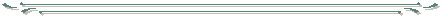 1. Налоговые доходы
Налоговые доходы бюджета Калиновского сельского поселения состоят из следующих поступлений:
налог на доходы физических лиц
налоги на товары (работы, услуги), реализуемые на территории Российской Федерации (акцизы)
налоги на совокупный доход (налог в связи с применением УСН, единый сельскохозяйственный налог) 
налоги на имущество (налог на имущество физических лиц, земельный налог)
государственная пошлина за совершение нотариальных действий
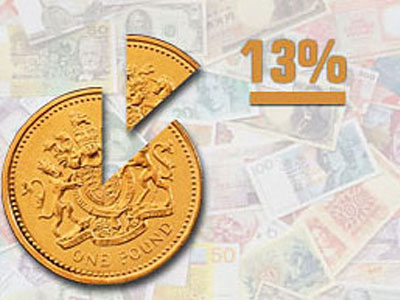 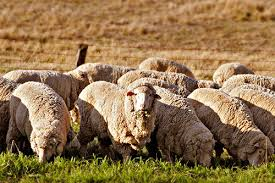 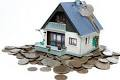 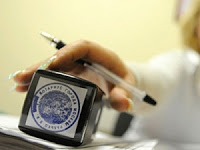 Поступление налоговых доходов
Распределение налоговых доходов
2. Неналоговые доходы
Неналоговые доходы бюджета Калиновского сельского поселения состоят из следующих поступлений:
доходы от оказания платных услуг и компенсации затрат государства
штрафы, санкции, возмещение ущерба
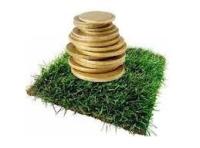 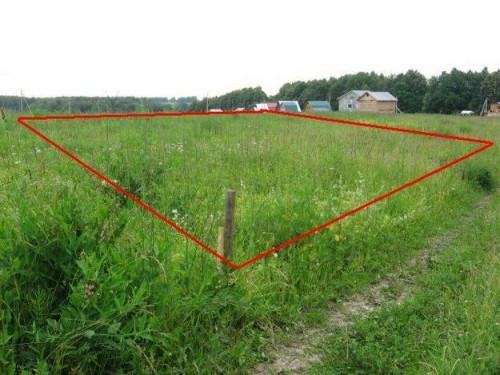 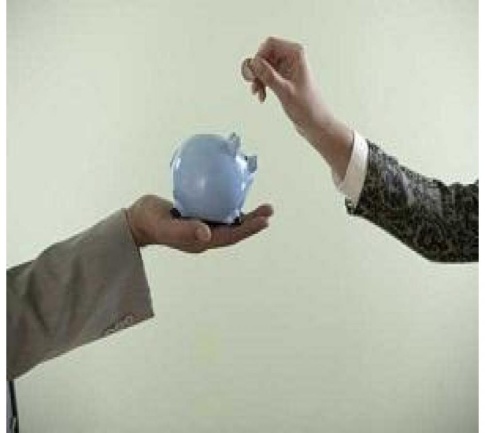 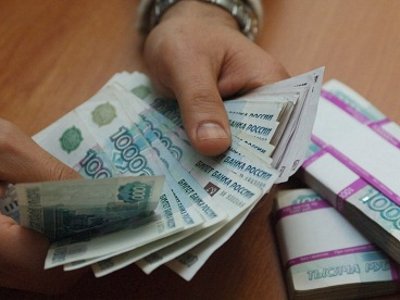 Поступление неналоговых доходов
Анализ исполнения плана по налоговым и неналоговым доходам бюджета поселения  за 2022 год
3. Безвозмездные поступления
Доходы бюджета Калиновского сельского поселения от безвозмездных поступлений состоят из следующих поступлений:
дотации на выравнивание бюджетной обеспеченности
субвенций (на осуществление первичного воинского учета, на определение перечня лиц, уполномоченных составлять протоколы об административных правонарушениях)
иных межбюджетных трансфертов (из бюджетов Ростовской области  и Азовского района)
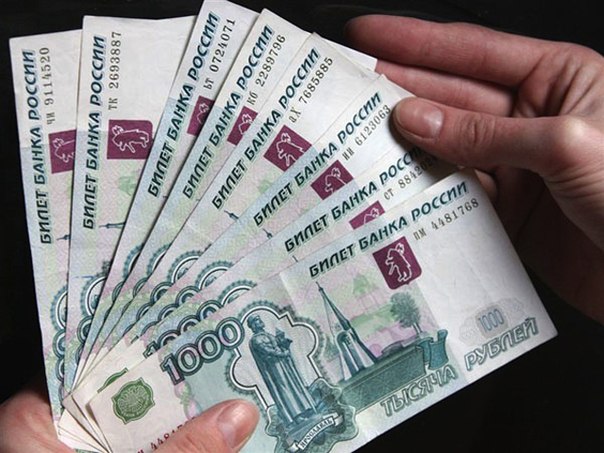 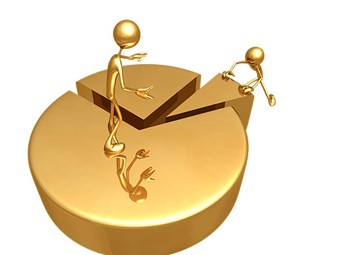 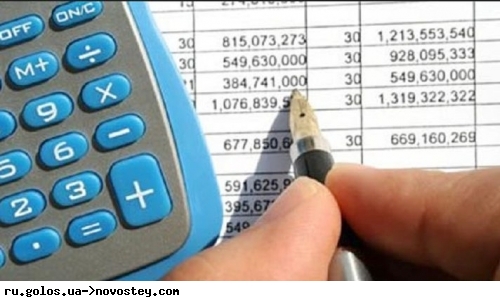 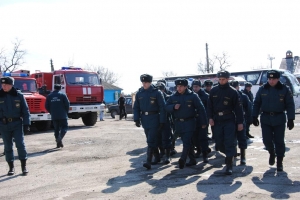 Доходы от безвозмездных  поступлений
Распределение безвозмездных поступлений
4. Расходы
Осуществление расходов по разделам и подразделам
Осуществление расходов по разделам и подразделам(продолжение)
Распределение расходов по разделам и подразделам за 2022 год
Анализ исполнения плана по программным расходам бюджета поселения  за 2022 год
Заключение
В целом, показатели отчета об исполнении бюджета Калиновского сельского поселения Азовского района за 2022 год выше прогнозных.
	Поступление налоговых и неналоговых доходов составило за текущий год составило 108,2,% от плана. В основном это связано с перевыполнением плана по ЕСХН. 
	Исполнение плана по расходам составило 99,9%,.
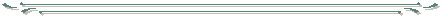 СПАСИБО
ЗА ВНИМАНИЕ!